Musiikin tunteminen
Musiikin tyylikaudet
Laulumusiikin lajityypit eli genret
Länsimaisen musiikin aikakaudet
Antiikki
Keskiaika
Renessanssi
Barokki
Wieniläisklassismi
Romantiikka
Moderni musiikki (1900-2000-luku)
Populaarimusiikki
Operetti
Jazz-musiikki
Pop- ja Rock-musiikki
Amerikkalainen kansanmusiikki ja Country-musiikki
Gospel, Soul, Funk, Disco, R&B, Rap
Maailmanmusiikki
Musikaali
Suomalainen populaarimusiikki
Laulumusiikin lajityypit eli genret
Klassinen laulumusiikki
Jazz- ja Blues-musiikki
Pop- ja Rock-musiikki
Soul- ja R&B-musiikki
Maailmanmusiikki ja ulkomainen iskelmä
Kotimainen iskelmä
Musikaali ja teatterilaulu
Länsimaisen taidemusiikin juuret
Länsimainen kulttuuri perustuu antiikin Kreikan ja Rooman kulttuureihin
Musiikkiin periytyy monia antiikin käsitteitä
Varsinainen antiikin musiikki kuitenkin lähes tuntematonta ja lähinnä tunnetaan musiikin teoriaa
Kreikkalainen Pythagoras (500-luvulla e.Kr.)kehitti musiikin viritysjärjestelmän, joka perustui lukusuhteisiin ja puhtaisiin intervalleihin: Voimassa melkein 2000 vuotta, sopi yksiääniseen musiikkiin
Musiikki (sana Mousike tarkoittaa muusaa) ritualistista ja liittyi myytteihin
Antiikin musiikin teoreetikot ja filosofit asettivat musiikin keskeiseen asemaan maailmankaikkeudessa ja ihmisen tunne-elämässä, käyttäytymisessä ja kasvatuksessa (Aristoteles, Platon)
Länsimaisen musiikin juuret: Antiikki
Seikiloksen hautalaulu
vanhin tunnettu nuotinnettu melodia, joka säilynyt kokonaisena
1. tai 2. vuosisadalta jKr.
löydetty Efesoksen läheltä Turkista hautapylvääseen kaiverrettuna
Seikiloksen hautalaulu
omistettu luultavasti Seikiloksen vaimolle
Teksti:  
-  Kun elät, hohda kuin aurinko, 
	älä anna minkään tuottaa kärsimystä;
   elämä kestää vain hetken
	 ja aika vaatii veronsa.
Antiikin Kreikan soittimia
Apollo sekä kilpikonnankilvestä tehty lyyra, 500-luvulta e.Kr.
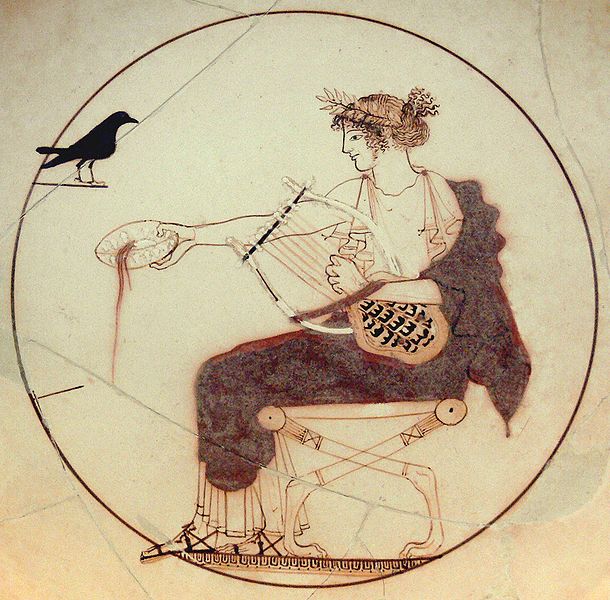 Mitä Antiikin musiikista periytynyt
Länsimainen viritysjärjestelmä, sävelnimet, sävelasteikot ja intervallit

Käsitys musiikin eettisestä merkityksestä ja musiikin filosofia

Antiikin Kreikasta periytyvää musiikkisanastoa:
 -Musiikki, Melodia, Harmonia, kromaattinen, Orkesteri, Kuoro, Kitara, Plektra, Rhapsodia
Keskiajan musiikki (n. 500 – 1400)
Länsimainen taidemusiikki syntyy kirkkolaulun kehityksen myötä
Laulumusiikin (kirkkolaulun) valta-aika keskiajalla, myös soittimia mukana
Maallista musiikkia edustivat trubaduurit 
Musiikki kehittyy yksiäänisestä moniääniseksi
Nykyaikainen länsimainen musiikki, nuottikirjoitus ja musiikin teoria syntyy
Gregoriaaninen kirkkolaulu
Paavi Gregorius I:n mukaan nimetty (600-luvulla)
-liturgiset laulukokoelmat koottiin vuosisatojen kuluessa katolisessa kirkossa Rooma keskuksena
-opittiin suullisesti, kunnes nuottikirjoitus kehittyi 900-1100-luvulla
-suunnattiin Länsi-Euroopan alueelle katolisen kirkon laajentuessa
-edelleen käytössä katolisessa kirkossa
-esim. suomalainen messusävelmistö keskiajalta Turun seudulta: 
  Graduale aboense
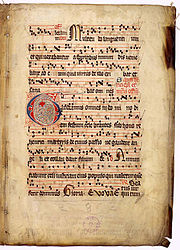 Trubaduurit ja truveerit ja minne-laulajat
aristokraattisia hovirunoilijoita ja säveltäjiä, aiheet rakkaus, ristiretket, tanssi, valitukset, matkat, kuolema
sävelsivät ja maallista yksiäänistä musiikkia keskiajalla Etelä-Ranskassa 1100- 1300-luvuilla
levisi kaikkialle Länsi-Eurooppaan
Saksassa nimellä Minnelaulajat: Walther von der Vogelweide (1200-luvulla)
säilynyt pari tuhatta runokäsikirjoitusta
Trubaduureja
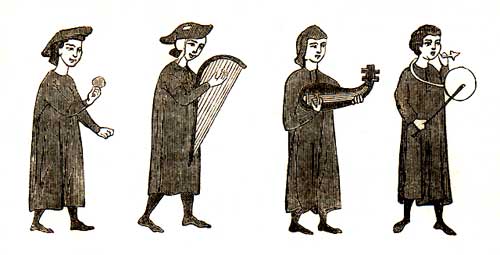 Minne-laulaja
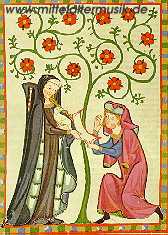 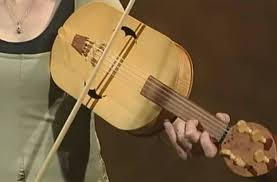 Keskiajan soittimia
Vielle , Fiddle – jousisoitin, nykyaikaisen viulun edeltäjä
Huilu
Urut
Harppu
Psalttari, kielisoitin, jota näppäiltiin
Erilaiset lyömäsoittimet
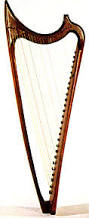 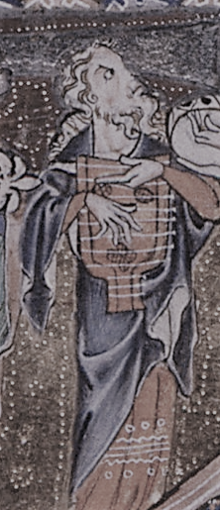 Esimerkkejä keskiajan yksiäänisestä musiikista
Stift Heiligencreuzin luostarin kuoro Itävallasta (Wienerwald Wienin lähellä): Spiritus Domini  (Helluntaihymni)


Jaufre Rudel: 1100-luvun trubaduuri Etelä-Ranskasta

-”Kaukainen rakkaus”: Oksitaaninkielinen rakkauslaulu
  -”lanquan li jorn”
Moniäänisyyden kehittyminen
900-luvulta lähtien gregoriaanisiin hymneihin lisättiin itsenäisiä ääniä
Moniäänisyys eli polyfonia kehittyi neliääniseksi keskiajan loppuun mennessä erityisesti luostareiden ja suurten katedraalien musiikkielämän myötä
Tärkeimmät moniäänisen laulumusiikin teokset olivat messuja ja motetteja
Pyhän Bonifaciuksen hymni 900-luvulta: varhainen kaksiäänisyys (Organum)
Pariisin Notre Damen koulukunta 1100-1200-l.
Leoninus ja hänen oppilaansa Perotinus Pariisin Notre Damen katedraalissa kehittävät organumin taiteeksi
Leoninus: Viderunt omnes (2-ääninen)
Perotinus: Sederunt Principes (4-ääninen)
(v. 1199)
Ars Antiqua -tyylikausi
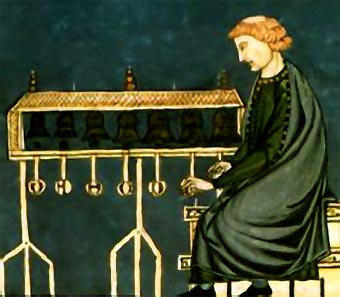 Italia 1300-luvulla
Italiassa taloudellinen ja kulttuurinen kukoistus
Kirjallisuudessa Danten Jumalainen näytelmä
Boccaccion Decamerone 
Kuvataiteilija Giotton maalaukset ja freskot
Landini, ensimmäinen kuuluisa urkuri
Kirkkomusiikki ja maallinen musiikki runsasta
Johannes Ciconia: O Padua,sidus preclarum –motetti
     (3-ääninen)
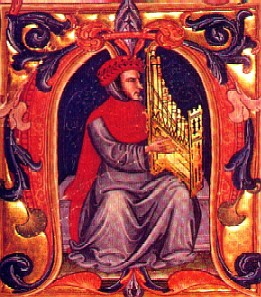 Giotton maalaus
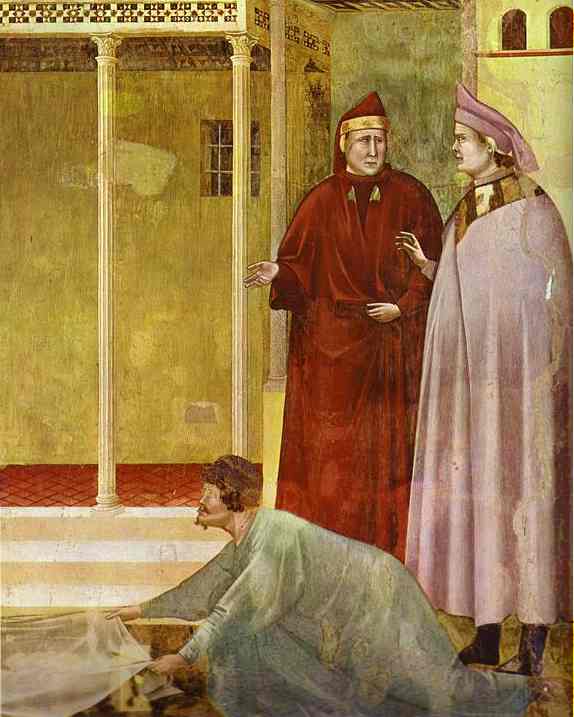 1400-luvun alankomaalaiset messusäveltäjät
Nykyisen Pohjois-Ranskan ja Belgian alueella
Taidokkaita moniäänisiä messuja ja motetteja, usein sävellyksen pohjana gregoriaaninen melodia (cantus firmus)
maallista musiikkia, mm. Chansoneja
Guillaume Dufay 
Johannes Ockeghem
Josquin Despres
Aseistettu mies - L’Homme arme
1400-luvun suosittu sävel, jota käytettiin messujen teemana eli cantus firmuksena

1. Laulumelodia
2. 1900-luvun sovitus orkesterille ja kuorolle
3.Dufay: L’homme arme –messu 1400-luvulta
Renessanssin uusi Eurooppa 1400 - 1500-luvuilla
Renessanssi: uudelleensyntymistä tarkoittavasta ital. sanasta
Antiikin kulttuuri esikuvana Italiassa
kirjallisuus, maalaustaide, arkkitehtuuri kukoistivat
uusi ihmiskuva: löytöretket, uudet aatteet, uskonnon murros, humanismi, luonnontiede, kirjapainotaito
Firenze ja muut Italian kaupunkivaltiot kulttuurin ja kaupan keskuksia
Renessanssin kulttuurikaupungit
Firenze vauras ja merkittävä jo 1300-luvulla
Milano, Rooma, Venetsia
1500-luvulla renessanssi leviää Italiasta Ranskaan, Alankomaihin, Espanjaan, Englantiin
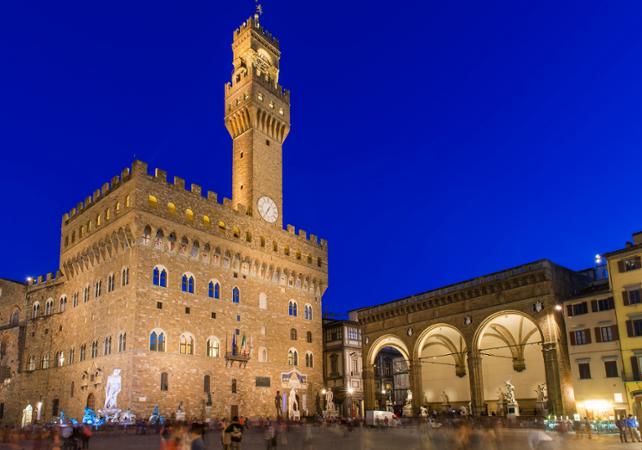 Pietarinkirkko Vatikaanissa Roomassa
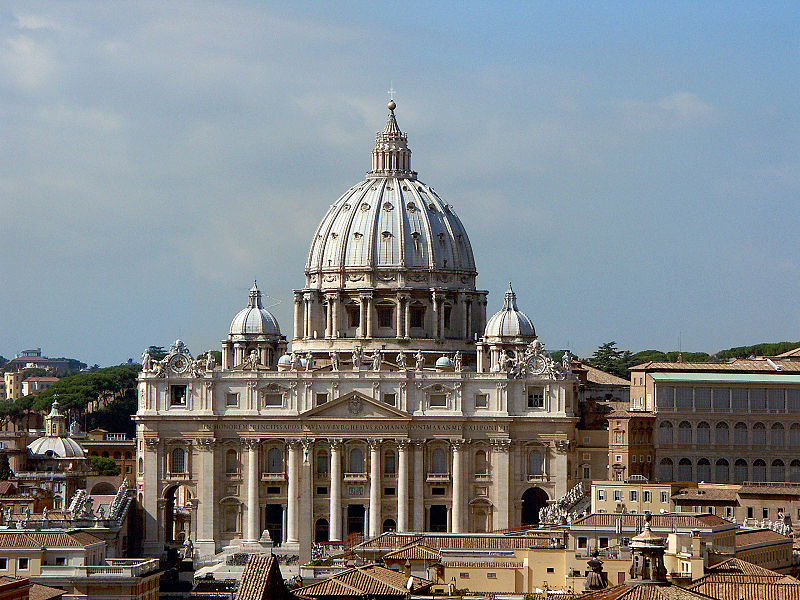 Leonardo da Vinci: Mona Lisa
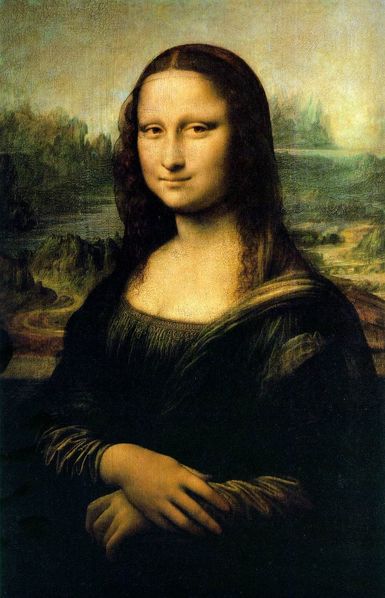 Renessanssin  ajan musiikki
Moniäänisen kuoromusiikin huippuaikakausi
messut, motetit, madrigaalit, Chansonit
Alankomaat, Italia, Ranska, Englanti, Saksa
Muusikot kirkon palveluksessa tai ruhtinaiden hoveissa
Soitinmusiikin nousu laulumusiikin rinnalle
-Antiikin pythagoralaisen viritysjärjestelmän tilalle  ns. Keskisävelviritys
(tarvittiin jotta kolmisoinnut saataisiin soimaan hyvin)
Miten musiikki muuttui
edelleen sävellettiin ääni kerrallaan, kuoro lauloi stemmoista, ei yhteisestä nuotista
Kolmisoinnut yhä yleisempiä verrattuna keskiaikaiseen kvinttiharmoniaan
nuottikirjoitus: valkoiset ja mustat nuotit 1400-luvulla, v. 1600 mennessä nykyaikainen nuottikirjoitus
Giovanni Pierluigi di Palestrina
Roomassa (Paavin palveluksessa)
1500-luvun kuuluisin ja jäljitellyin säveltäjä
yli 100 messua, 250 motettia
Lauluäänten ”täydellinen tasapaino”
    = Palestrina-tyyli
Esimerkki: viisiääninen motetti: Pulchra es amica mea
(san. Raamatun Laulujen laulusta)
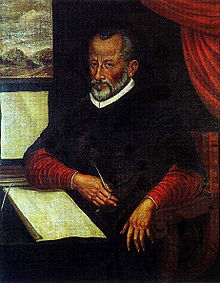 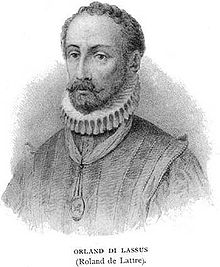 Orlando di Lasso
1500-l. merkittävimpiä säveltäjiä ja muusikkoja
synt. nyk. Belgiasta, aikansa kuuluisuus
työskenteli Italian kaupunkihoveissa
hovikapellimestarina Münchenissä
valtava tuotanto, n. 2000 sävellystä:
-messuja, motetteja, madrigaaleja ym. useilla kielillä: 
esim. Kaiku-laulu: maallinen italiankielinen teksti kahdelle kuorolle
Soitinmusiikki
ensin epäitsenäistä laulumusiikkiin verrattuna
soittimet usein tukivat tai korvasivat lauluääniä sävellyksissä
Venetsian musiikkityyli 1500-l. lopulla:
-vuorottelevat laulu- ja soitinkuorot:
Esim. Giovanni Gabrieli: Canzona 12 puhaltimelle
Renessanssin maallinen musiikki: Soitinperheet
Jousisoittimet: Viola da gamba
Luuttu
Nokkahuilu ja poikkihuilu
Puupuhaltimia
Vaskipuhaltimia
Kosketinsoittimia
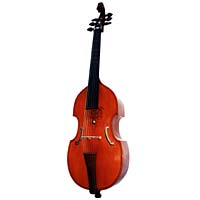 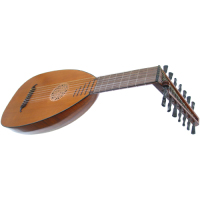 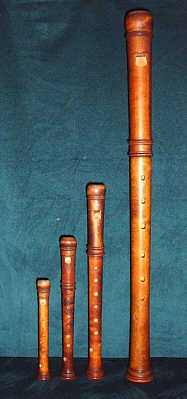 Renessanssin soittimia
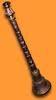 Skalmeija (vrt. oboe)

Krummhorn
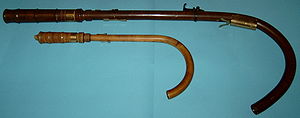 Renessanssin puhallinsoittimia
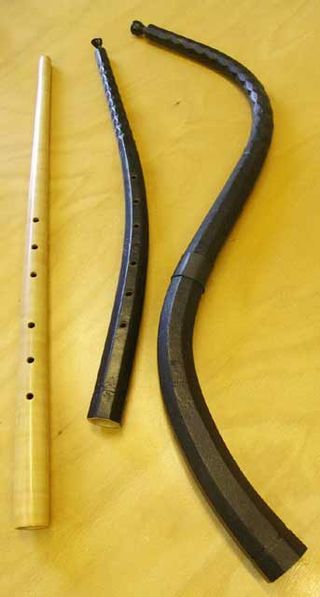 sinkki eli kornetti
 (vrt. trumpetti)
Esim. renessanssiajan musiikkia
   kornetille ja uruille
pasuuna
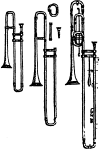 Renessanssin soittimia
Spinetti, virginaali (esim. virginaalille sävellettyä musiikkia)
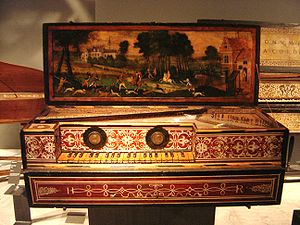 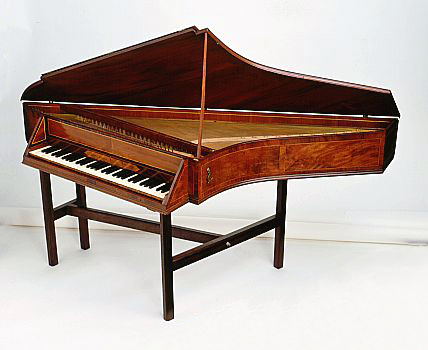 Luuttulaulut: John Dowland
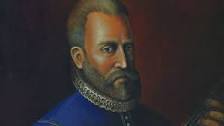 1563-1626 englantilainen lutisti ja säveltäjä
kuuluisa luuttulauluistaan, myös tanssisävelmiä ja kuoroteoksia
julkaisi kokoelmia luuttulauluista 1597-
edelleen suosittuja nykyäänkin
Esimerkki: Come again (esittäjänä Sting)